الوحدة الثالثة
آداب وواجبات
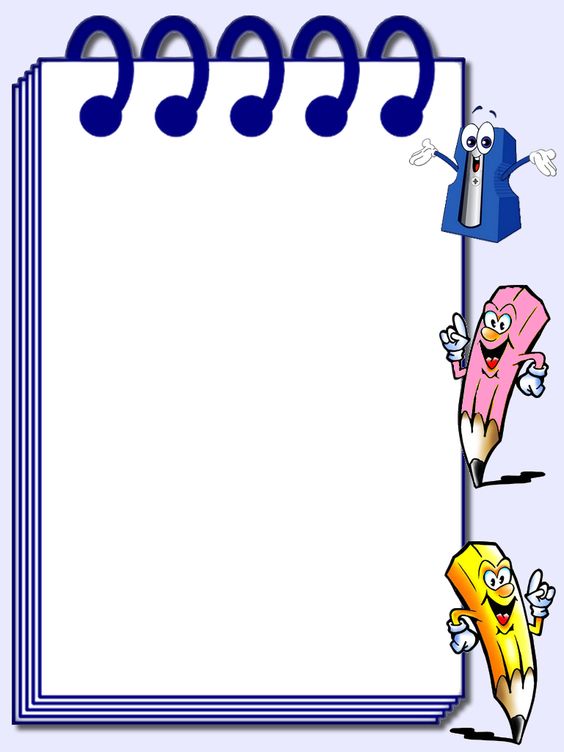 الظاهرة الإملائية
الدرس الأول
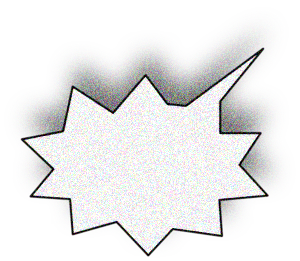 دخول اللام المكسورة والباء والفاء والكاف على الكلمات المبدوءة بـ (ال)
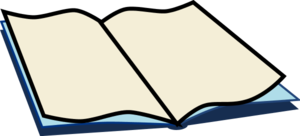 أولاً
دخول اللام المكسورة على الكلمات المبدوءة بـ (ال )
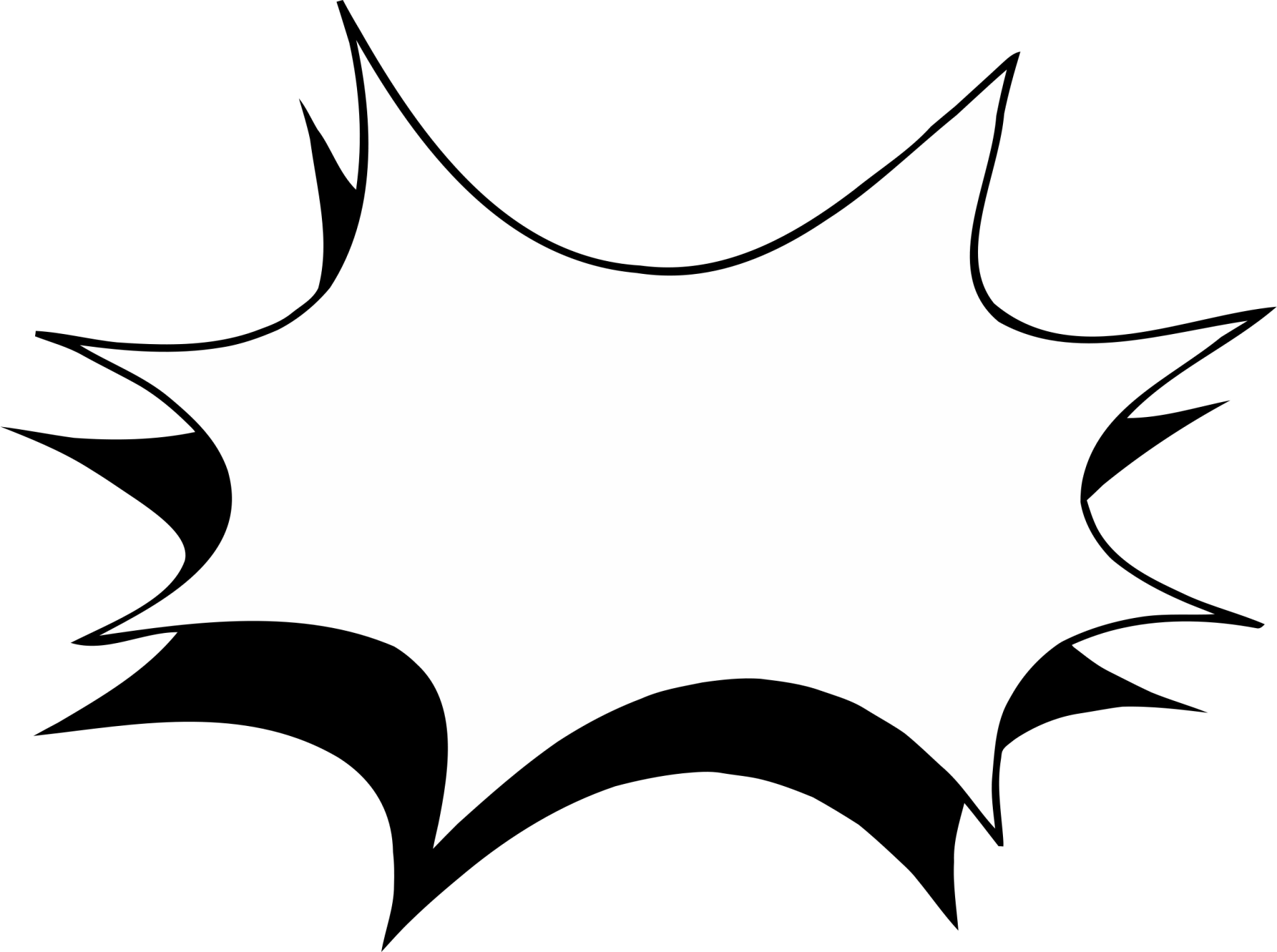 الهدف: رسم الكلمات المبدوءة 
بـ (ال) عند دخول اللام المكسورة عليها رسماً صحيحاً
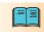 أقرأ 

أقرأ العبارات الآتية، وألاحظ الكلمات الملونة:
وُضعت للمرور آداب لسلامة الجميع.
 للرياضة فوائد عديدة.
 تقديم النصحية للناس بذوق مدعاة لقبولها.
 للباس الجديد مذاق خاص في العيد، وللعب مع الأصدقاء فرحة عند الأطفال.
أحلل وأفهم:
1- أجيب عن الأسئلة الآتية:
ما الحرف الذي بدأت به الكلمات الملونة؟ 
.........................................................

أكتب هذه الكلمات قبل دخول اللام عليها.
.............................
.............................
.............................
.............................
............................
اللام
المرور
الرياضة
الناس
اللباس
اللعب
2- ما الذي حُذف من هذه الكلمات بعد دخول اللام المكسورة عليها؟ أكمل الجدول الآتي لأكتشف ذلك:
للرياضة
لـ + الرياضة
للناس
لـ + الناس
للباس
لـ + اللباس
للعب
لـ + االلعب
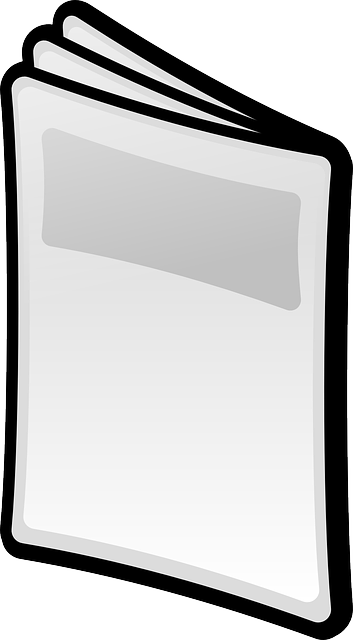 أستنتج
إذا دخلت اللام المكسورة على الأسماء المبدوءة بـ(ال) وليس أولها (حرف اللام) تحذف الهمزة فقط من (ال).

إذا دخلت اللام المكسورة على الأسماء المبدوءة بـ(ال) وكان أولها (حرف اللام ) تحذف (ال) بأكملها.
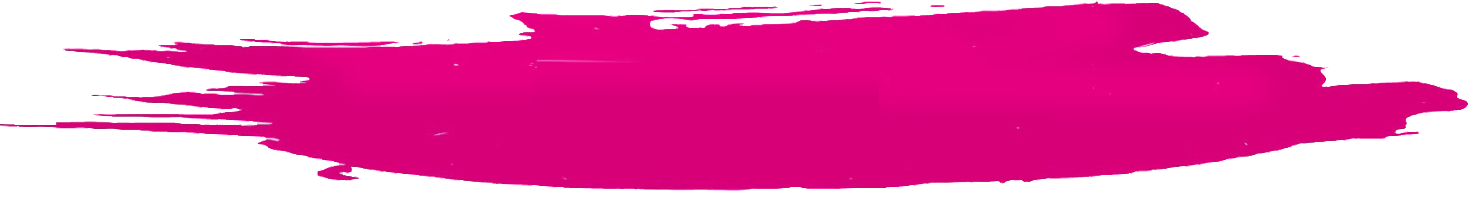 أطـــبـق
أُدخل اللام المكسورة على الأسماء الآتية: 
(البحر، الابن، العيد) ثم أقرؤها.
.................................................
للبحر – للابن – للعيد
ب – أملأ الفراغ بالاسم المناسب مما يأتي بعد دخول اللام المكسورة وأضع الكسرة في آخره، ثم أنطقه نطقاً صحيحاً: 
(اللغة – الهدية – اللحم – القراءة)
للحم
1-.................. المشوي لذة 

2-................... العربية حلاوة

3-.................... منافع عديدة

4-..................أثر في النفوس
للغة
للقراءة
للهدية
جـ - أبحث في الآيات عن كلمة دخلت عليها اللام  المكسورة، ثم أكتبها في الجدول حسب المطلوب:
1-(وَنُيَسِّرُكَ لِلْيُسْرَىٰ) الأعلى: 8 

2-(وَعَهِدْنَا إِلَىٰ إِبْرَاهِيمَ وَإِسْمَاعِيلَ أَن طَهِّرَا بَيْتِيَ لِلطَّائِفِينَ وَالْعَاكِفِينَ وَالرُّكَّعِ السُّجُودِ) البقرة: 125

3-(إِنَّ لِلْمُتَّقِينَ مَفَازًا (31) حَدَائِقَ وَأَعْنَابًا (32)) النبأ: 32:31

4- (وَفِي أَمْوَالِهِمْ حَقٌّ لِّلسَّائِلِ وَالْمَحْرُومِ (19)) الذريات: 19
لليسرى
اليسرى
للطائفين
الطائفين
المتقين
للمتقين
السائل
للسائل
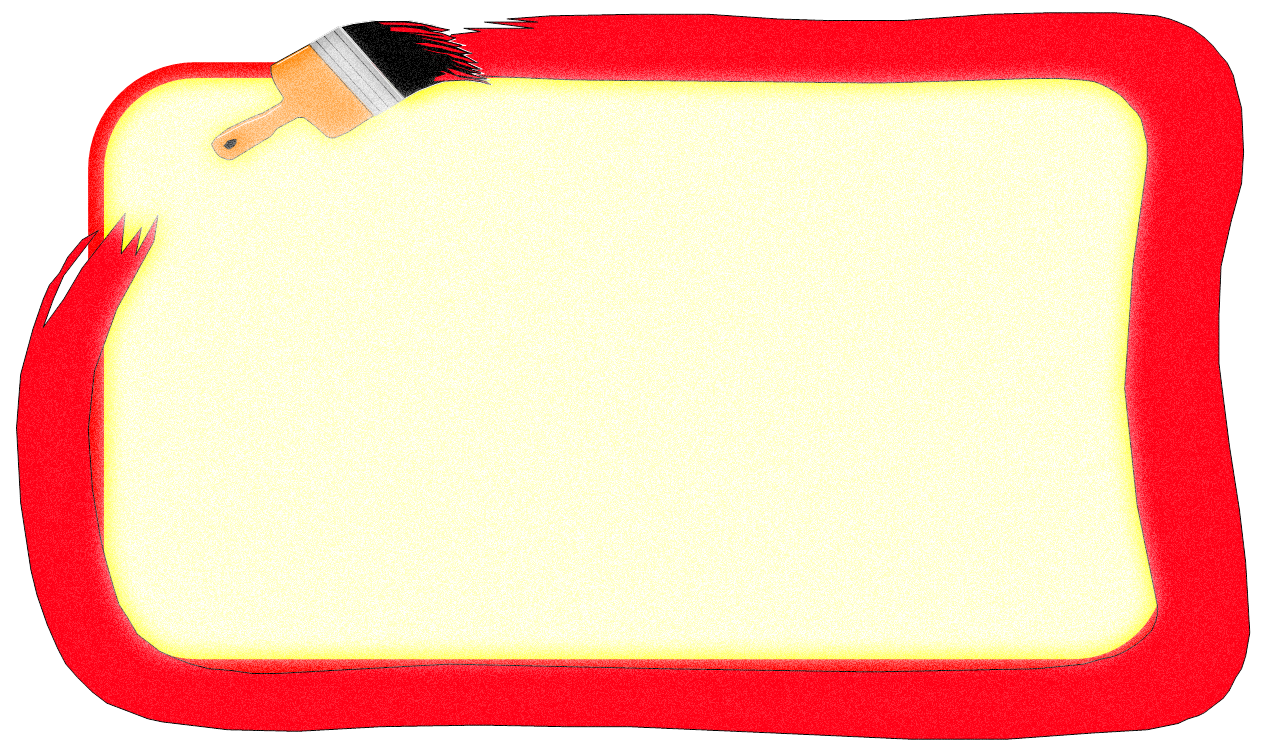 أكتب ما يملى علي: 
.................................................................................
ثانياً
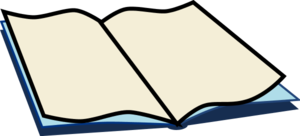 دخول الباء والفاء والكاف على الكلمات المبدوءة بـ (ال)
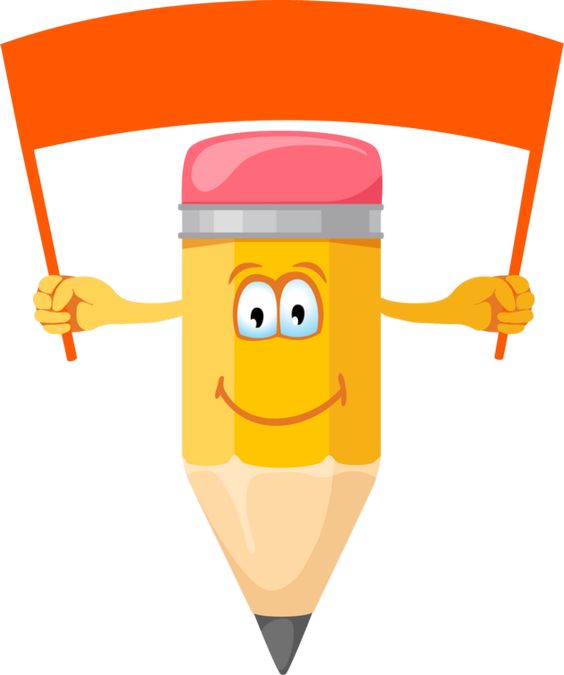 الهدف: رسم الكلمات المبدوءة بـ (ال) عند دخول الباء والفاء والكاف عليها رسماً صحيحاً
أتذكر الحروف الشمسية والقمرية
(ال) الشمسية
(ال) القمرية
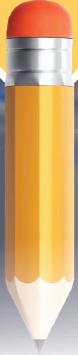 الحروف التي تأتي بعدها:
أ، ب، ج، ح، خ، ع، غ، ف، ق، ك، م، هـ، و، ي
الحروف التي تأتي بعدها:
ت، ث، د، ذ، ر، ز، س، ش، ص، ض، ط، ظ،، ن، ل
تكتب وتُنطق
اللام القمرية ساكنة والحرف الذي يليها يكون متحركًا
تكتب ولا تنطق
الحرف الذي يلي اللام الشمسية يكون مشددًا
أقرأ
أقرأ وألاحظ رسم الكلمات الملونة:
الحياء شعبة من شعب الإيمان، وهو خلق رفيع يبعث على فعل الحسن وترك القبيح، فهو كالسياج المنيع للمرء، فإذا وقع نظره على ما يكره غض بصره، وإذا رأى ما يعجبه عبّر عن رأيه فيه بالذوق والأدب، فالحياء فضيلة تسعد صاحبها، وتجعله يحظى بالاحترام والتقدير.
أحلل وأفهم
1- أعيد كتابة الكلمات الملونة في المكان المخصص:
بالذوق
كالسياج
بالاحترام
فالحياء
2- أنطق
أنطق كلمة (كالسياج) بصوت مسموع وألاحظ أن (ال) لم تنطق
أنطق كلمة (بالذوق) بصوت مسموع وألاحظ أن........................
أنطق كلمة (فالحياء) بصوت مسموع وألاحظ أن الهمزة في (ال) لم تنطق 
أنطق كلمة (بالاحترام ) بصوت مسموع وألاحظ أن.................. في (ال) لم...............
(ال) تنطق
الهمزة
تنطق
أملأ الجدول الآتي مع الاستعانة بالنموذج
كالسياج
بالاحترام
الاحترام
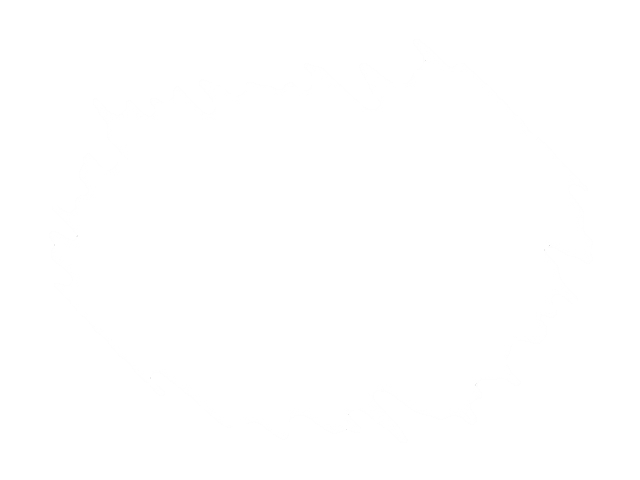 ألاحـــظ
ألاحظ رسم الأسماء الواردة في الجدول عندما دخلت عليها (الباء والفاء والكاف).
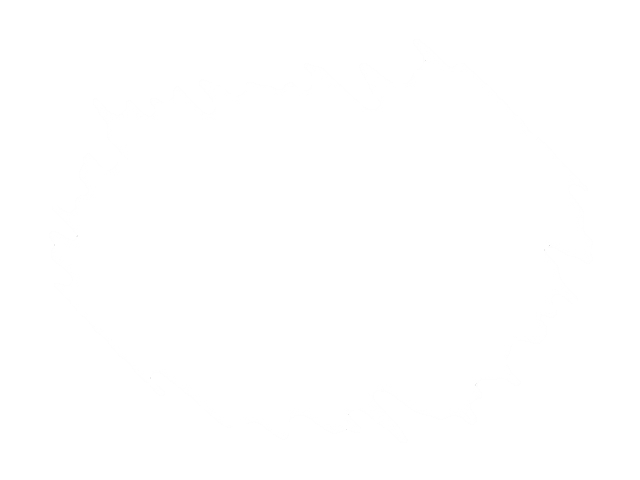 أستنتج
إذا دخلت الباء والفاء والكاف علي اسم مبدوء بـ (ال)، فإنه لا يُحذف منه شيء سواء أكانت اللام شمسية أم قمرية.
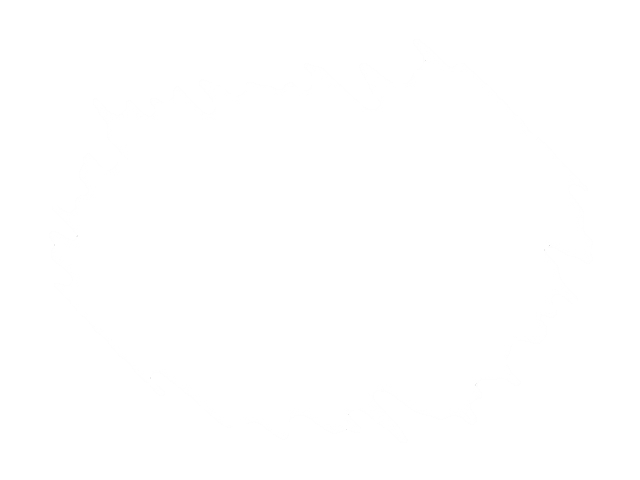 أستفيد
نستطيع أن نطلق على (الباء والفاء والكاف) حروفاً مسالمة؛ لأنها لا تؤثر في الاسم الذي تدخل عليه. بخلاف (اللام المكسورة) التي تؤثر في الاسم بحذف همزة (ال) أو بحذف (ال) بأكملها.
أطبق
1- أقرأ الكلمات على نوافذ الطائرة قراءة صحيحة، ثم أنفذ الآتي:
أدخل (الباء والفاء والكاف) على هذه الكلمات وأقرؤها.
أضع كل كلمة منها في جملة مفيدة (بعد دخول الحرف عليها)
بالطائرة – بالقطار – بالرحلات – بالباخرة
............................................................................

............................................................................

............................................................................
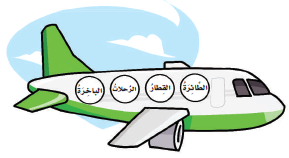 فالطائرة – فالقطار – فالرحلات – فالباخرة
كالطائرة – كالقطار – كالرحلات – كالباخرة
2- أرتب المركبات من حيث السرعة، وأستخدم حرف الفاء.
السيارات الرياضية فالشاحنات فالدراجة الهوائية
...................................................................................................................................................................................................
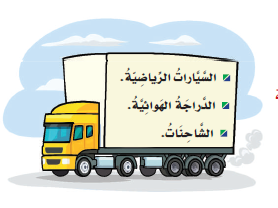 3- أصل بين الحرف الملون في الجمل الآتية والمعنى الذي يفيده:
الحق واضح كالشمس                               الترتيب

دخل الاكبر فالأصغر                              الاختصاص

كتبت بالقلم                                           التشبيه

للاستماع آداب نعرفها                              الاستعانة
4- أختار الحرف المناسب (الباء – الفاء – الكاف - اللام)، وأكتبه في الفراغ مع الكلمة التي بعده كتابة صحيحة:
كـ
المؤمن لأخيه...... المرآة. 

يلعب الأولاد..... الكرة.

................لغة العربية جمال. 

أتم المسلم الوضوء............ لصلاة.
بـ
لـ
لـ
5- أكتب أمام كل جملة التأثير الذي أحدثته الأحرف الزائدة في الكلمات الملونة:
(حذف همزة "ال" فقط) (حذف "ال" بأكملها) (بقاء الكلمة كما هي دون حذف)
للوز فوائد كثيرة                     ..........................
المؤمنون كالجسد الواحد           ...........................
كتبت إرشادات للتذكير بآداب الحديث ......................
حذفت ال بأكملها
بقاء الكلمة كما هي دون حذف
حذف همزة ال فقط
6- أقرأ العبارتين الآتيتين ثم أجيب:
عاد أبي من سفره الطويل بالسلامة، فاستقبلناه بالفرحة، وأحطنا به كالقلادة التي تحيط بالعنق، نستمع إلى حكاية كالخيال في غرابتها.

شاهدت أخي الصغير يلبس حذاءه في رجله اليسرى فاليمني فقلت له: البس الحذاء رجلك اليمنى فاليسرى.
7- أعيد كتابة الكلمات المبدوءة بـ ( ال ) والمسبوقة بالباء أو الفاء أو الكاف:
بالفرحة
بالسلامة
-.................     -...............

-................       -................

-...............         -...............

-...............
بالعنق
كالقلادة
فاليمني
كالخيال
فاليسري
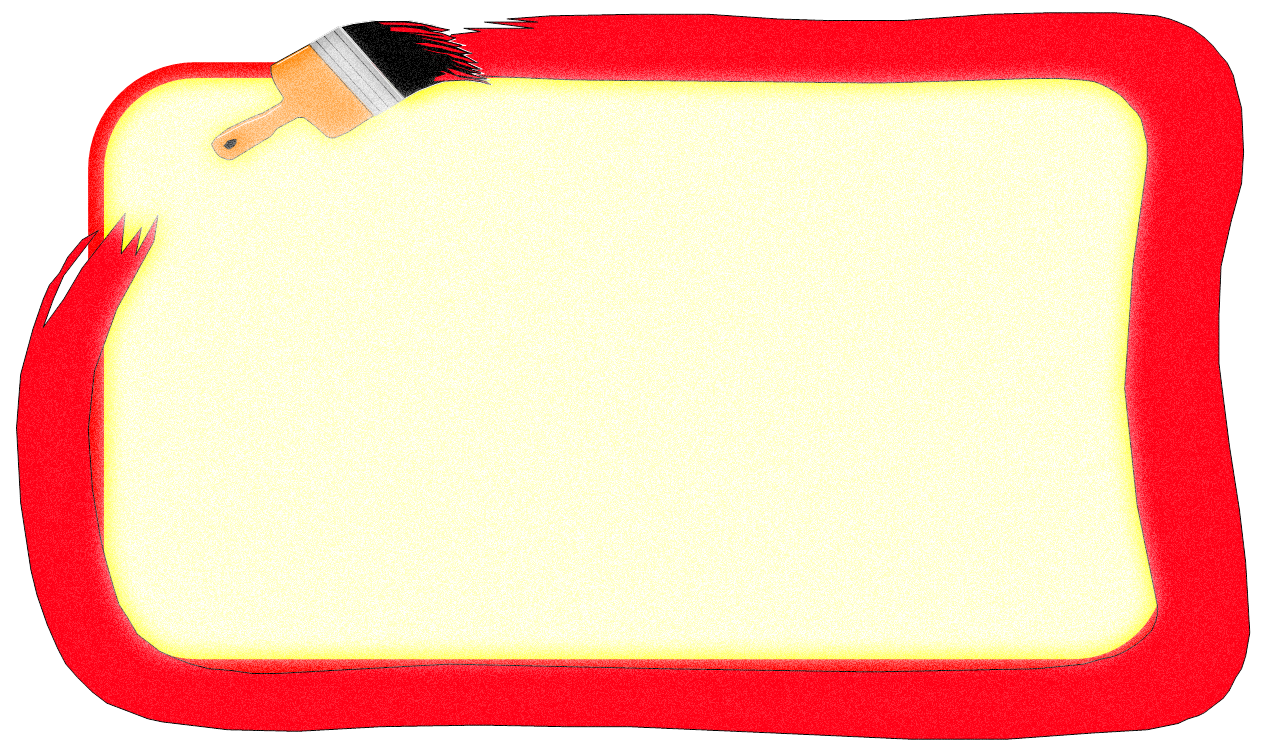 ت
أكتب ما يملي علي معلمي: 
.................................................................................